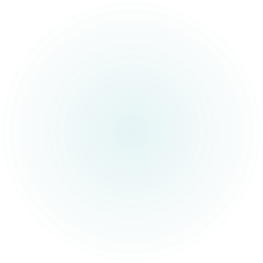 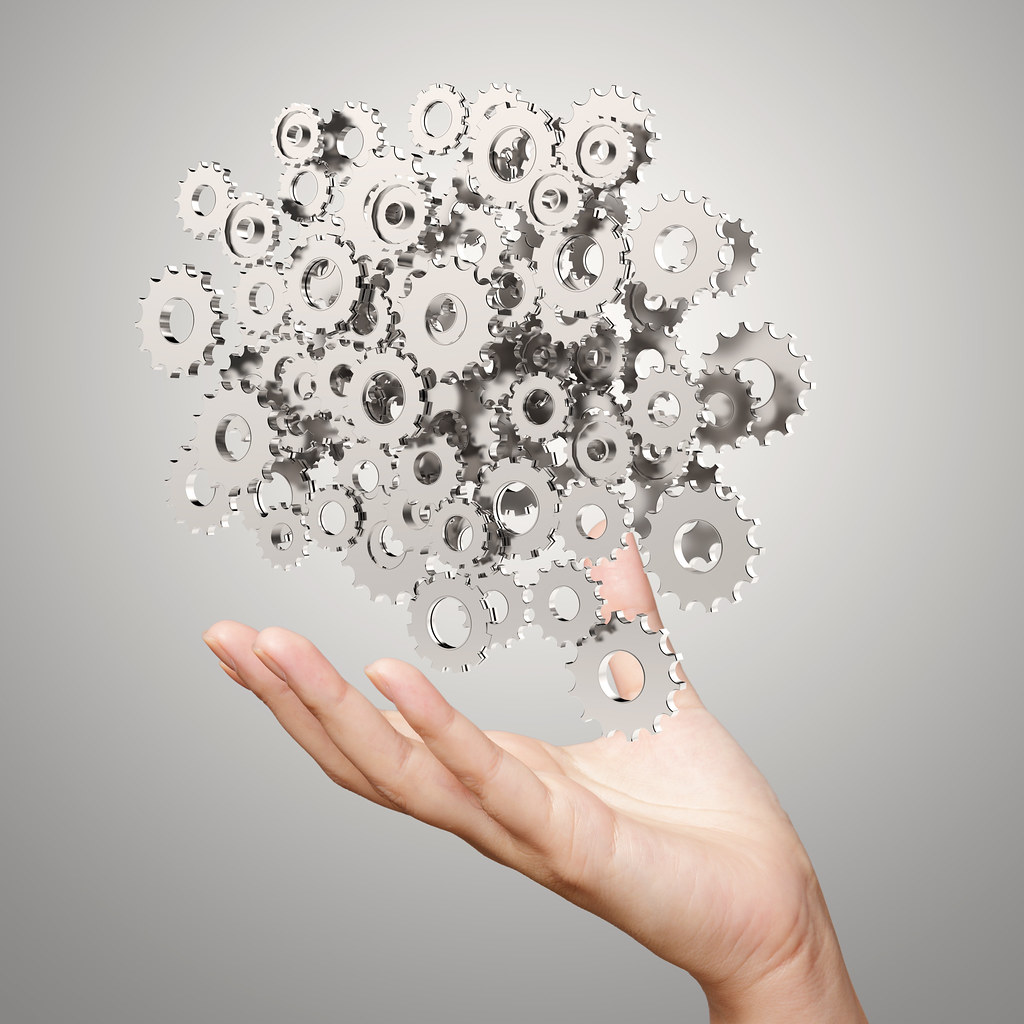 1
A Framework for Pretrial Justice
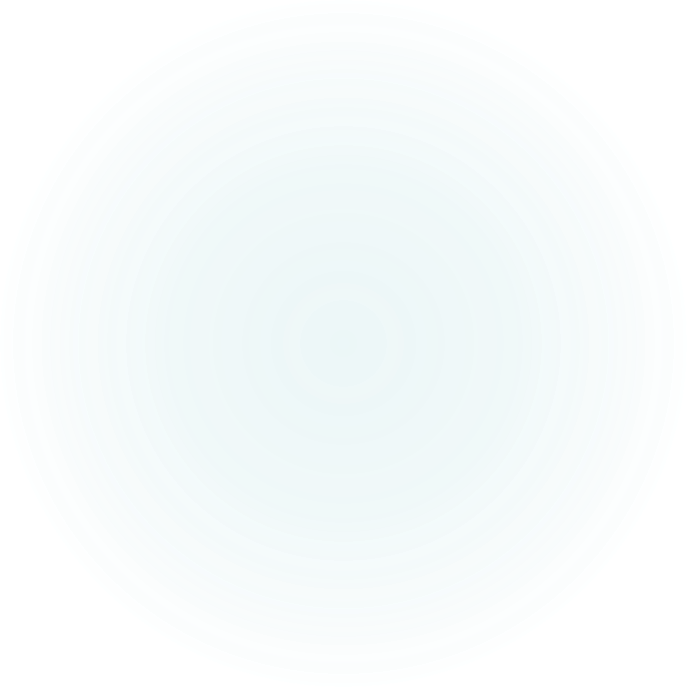 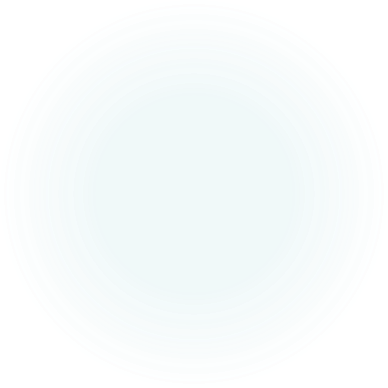 Essential elements of an effective pretrial justice system and pretrial services agency
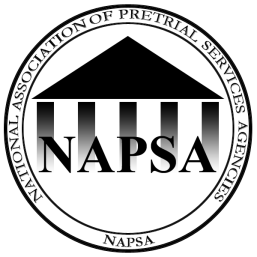 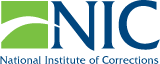 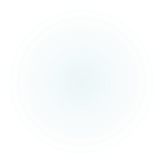 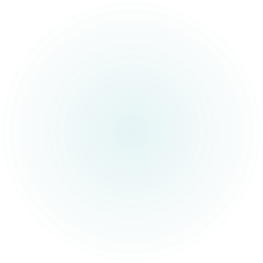 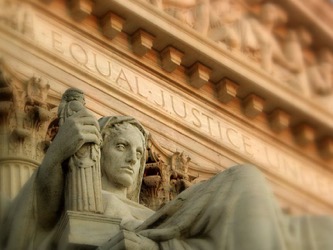 2
Getting Bail
 Right.
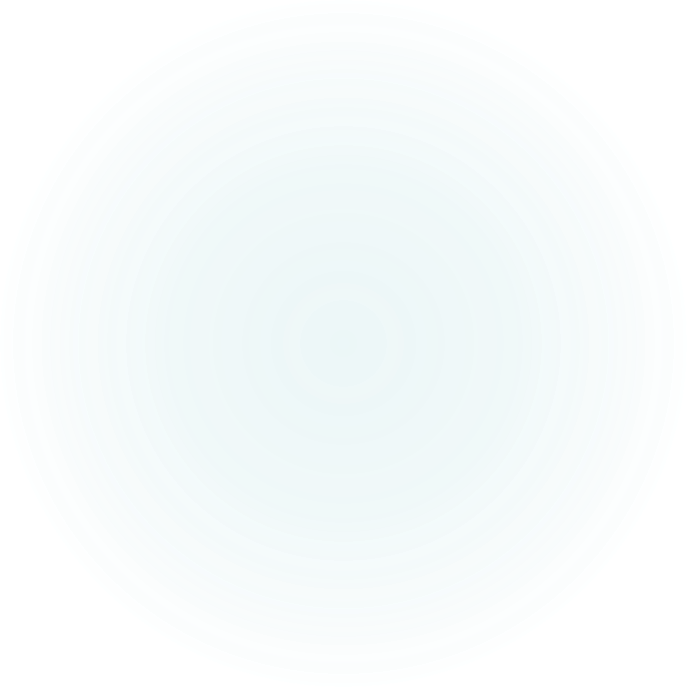 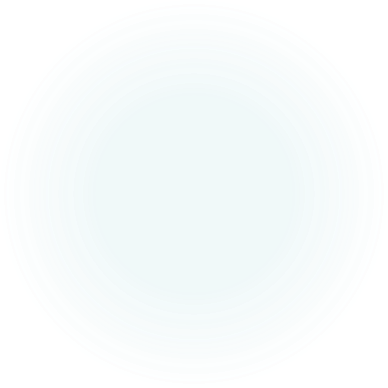 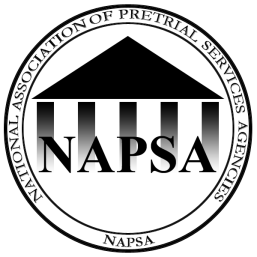 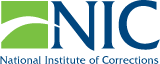 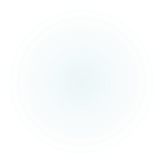 [Speaker Notes: American courts process millions of criminal cases a year. Each requires a judicial officer to determine if a defendant should be released or detained pending trial. This is one of the most important decisions in criminal case processing, however, most judicial officers do not have the information nor appropriate release and detention options available to make the best bail decision. Moreover, most systems lack the structure needed to monitor released defendants, screen detained defendants regularly for release eligibility, and safeguard individual rights and community safety.]
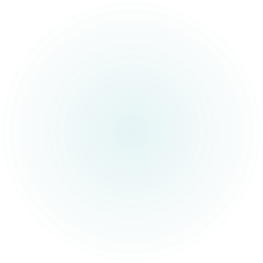 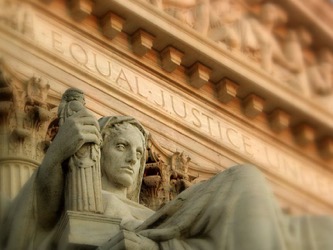 3
BAIL:

DEFINITION:
Requirements to reasonably assure a defendant’s appearance in court and, where appropriate, public safety.

TENETS:
There is no “right to bail” in most states and the Federal system. (Present in about a quarter of states)
Pertains only to appearance and safety concerns
Individualized to the defendant’s unique characteristics
Least restrictive means needed to ensure goals
Due process forbids detention on unspecified charges or without due cause.
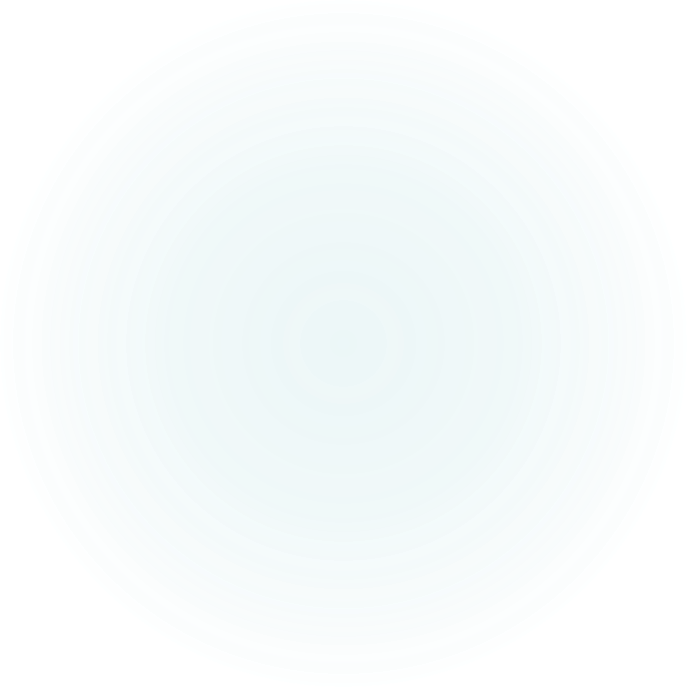 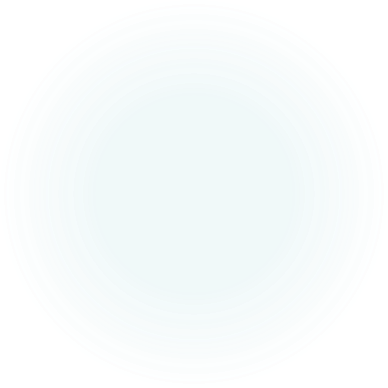 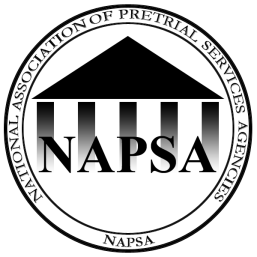 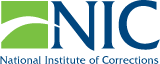 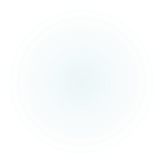 [Speaker Notes: American courts process millions of criminal cases a year. Each requires a judicial officer to determine if a defendant should be released or detained pending trial. This is one of the most important decisions in criminal case processing, however, most judicial officers do not have the information nor appropriate release and detention options available to make the best bail decision. Moreover, most systems lack the structure needed to monitor released defendants, screen detained defendants regularly for release eligibility, and safeguard individual rights and community safety.]
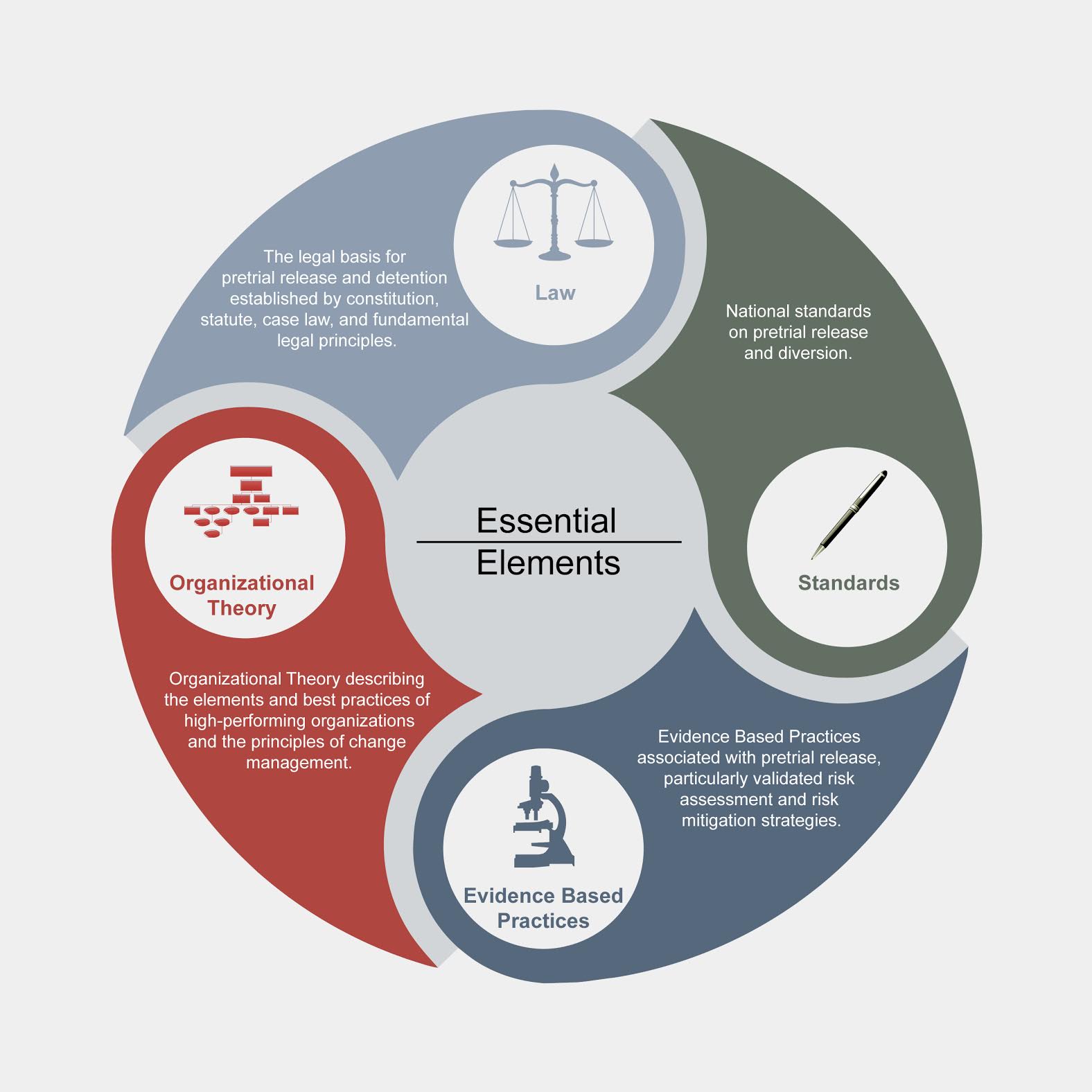 4
The Framework
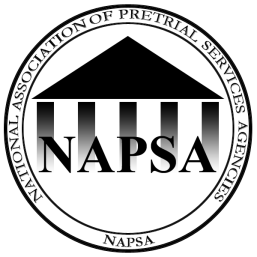 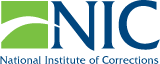 [Speaker Notes: The Framework encompasses four dimensions:
--The legal basis for release and detention proscribed in state and Federal bail laws, case law and other legal opinion.
--Standards for pretrial release and diversion adopted by groups such as NAPSA, ABA and NDAA as well as state specific standards such as New York.
--Research and EBPs associated with pretrial release, particularly validated risk assessment and risk mitigation strategies.
--Organization Theory describing the elements and practices of high performing organizations, such as the emphasis on staff and customer satisfaction, work and functions associated with a clear mission, and use of outcome and performance measurement and feedback.
 
Explain that the Framework is evolving. Case law in New Mexico and elsewhere are reaffirming basic principles of bail. NAPSA Standards updated to reflect EBP. Research into supervision best practices.]
5
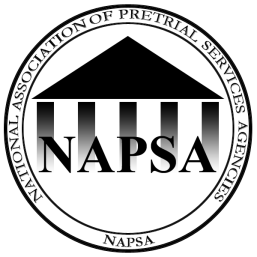 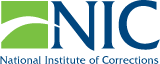 6
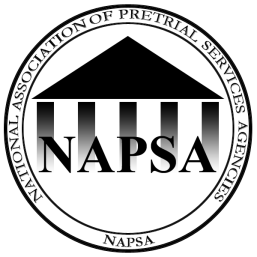 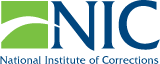 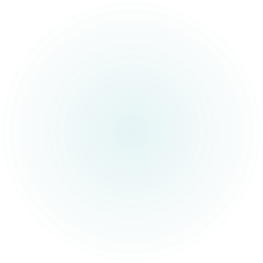 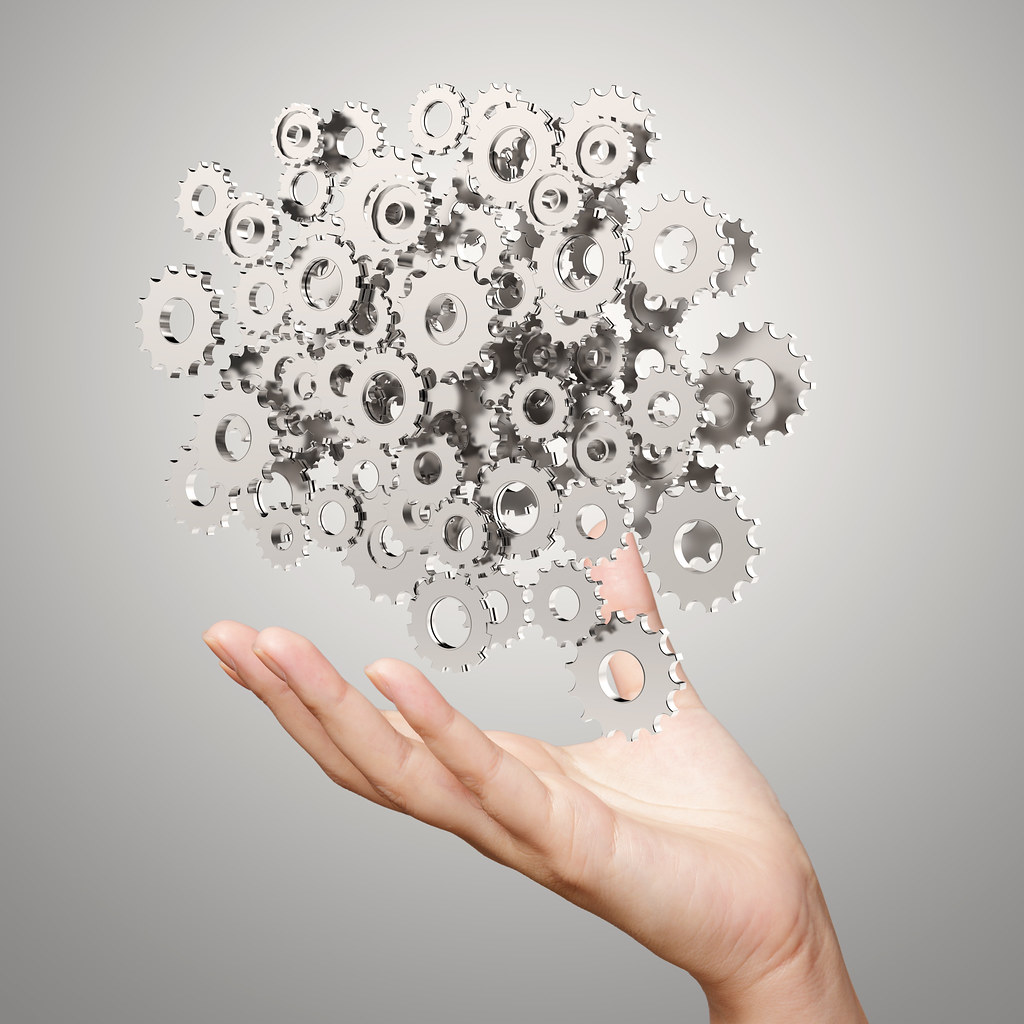 7
Essential Elements of a Pretrial Justice System
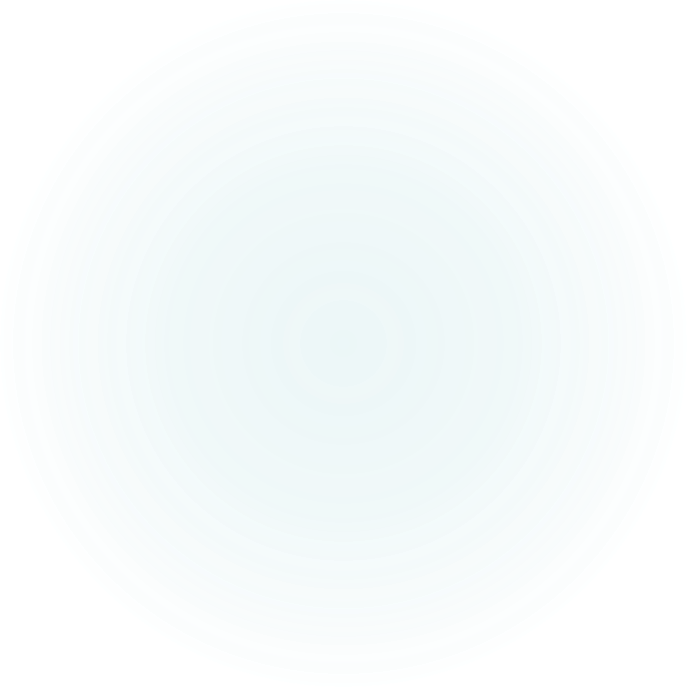 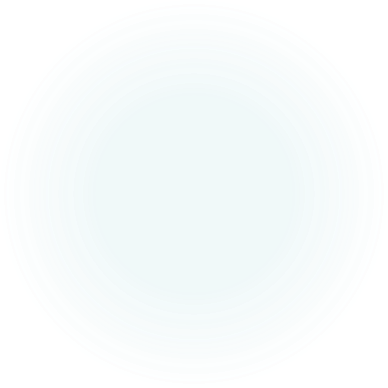 A system-wide approach to real bail reform
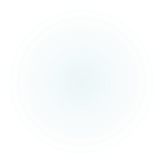 8
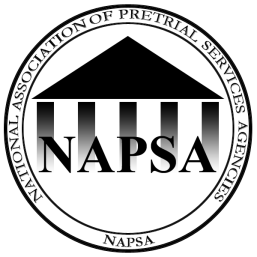 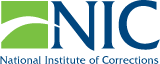 [Speaker Notes: Bail decisions have appearance and public safety as their objectives. No other reasons are permissible in bail setting. The balance of least restrictive nonfinancial release for appropriate defendants is the adoption of legal, due process protected detention methods for truly risky defendants.]
9
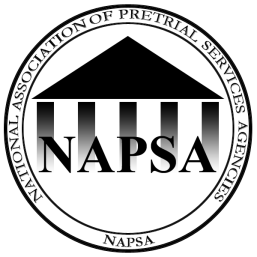 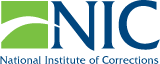 [Speaker Notes: For example, courts are far less likely to utilize formal preventive detention when secured financial conditions are allowed.  Presumptive nonfinancial release—along with real and practical supervision options—keeps systems from applying preventive detention to an unnecessarily large defendant population or resorting to high bond amounts for higher-risk defendants.]
10
Neither the Constitution nor our rules of criminal procedure permit a judge to base a pretrial release decision solely on the severity of the charged offense. Bail is not pretrial punishment and is not to be set solely on the basis of an accusation of a serious crime. As the United States Supreme Court has emphasized, “[t]o infer from the fact of indictment alone a need for bail in an unusually high amount is an arbitrary act.” Stack v. Boyle, 342 U.S. at 6.  (Rule 5-401) requires the judge to make an informed, individualized decision about each defendant and does not permit the judge to put a price tag on a person’s pretrial liberty based solely on the charged offense.
State of New Mexico v. Brown  No. 34,531. 
Decided: November 6, 2014
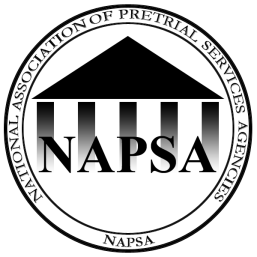 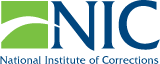 11
Release on own recognizance. When from all the circumstances the court is of the opinion that the defendant will appear as required either before or after conviction and the defendant will not pose a danger to any person or the community and that the defendant will comply with all conditions of bond, the defendant shall be released on his or her own recognizance.
If the judicial officer determines that the release described in subsection(b) of this section will not reasonably assure the appearance of the person as required or will endanger the safety of any other person or the community, such judicial officer shall order the pretrial release of the person—
Detention. If, after a hearing pursuant to the provisions of subsection (e) of this section, the judicial officer finds that no condition or combination of conditions will reasonably assure the appearance of the person as required and the safety of any other person and the community, such judicial officer shall order the detention of the person before trial.
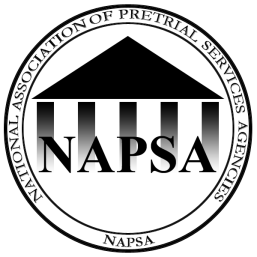 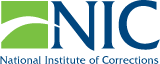 [Speaker Notes: New Jersey statute]
12
(3) A judicial officer may not impose a financial condition under paragraph (1)(B)(xii) or (xiii) of this subsection to assure the safety of any other person or the community, but may impose such a financial condition to reasonably assure the defendant's presence at all court proceedings that does not result in the preventive detention of the person, except as provided in § 23-1322(b).

(4) A person for whom conditions of release are imposed and who, after 24 hours from the time of the release hearing, continues to be detained as a result of inability to meet the conditions of release, shall upon application be entitled to have the conditions reviewed by the judicial officer who imposed them. Unless the conditions of release are amended and the person is thereupon released, on another condition or conditions, the judicial officer shall set forth in writing the reasons for requiring the conditions imposed.
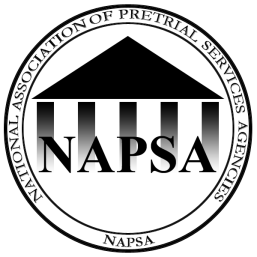 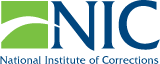 [Speaker Notes: DC Bail Law]
13
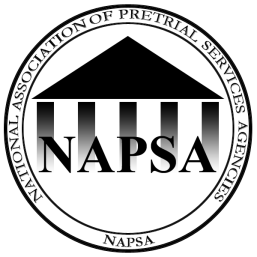 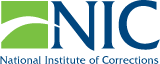 [Speaker Notes: LEAD, CIT, Summons as examples.]
14
Multnomah County
Excluded:
Murder
Treason
Person crime w/ prior person crime
3rd DUI
Weapons
Burg I
Sex Offender Registry
Meth Man/Deal
(4,389/12%)
Arrest and Booking
(35,965)
Defendant scores 0-9 on Recognizance Risk Assessment
(4,935/14%)
Eligible Defendants Screened by Recognizance Unit
Traffic or Non-person Misdemeanor
(8,355/23%)
Pre Initial Appearance ROR or Referral to Pretrial Supervision
(13,289/37% of total)
Police and Recognizance Unit have override authority
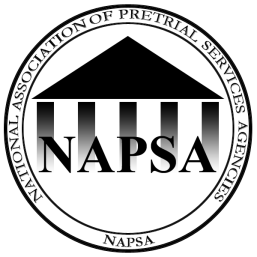 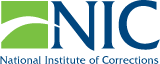 15
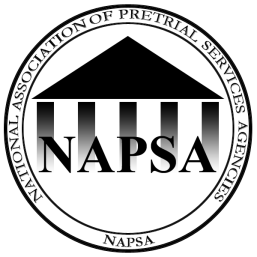 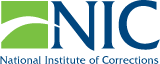 16
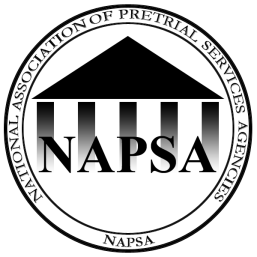 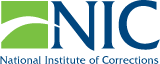 [Speaker Notes: Cite the Baltimore example from the EEPSA.]
17
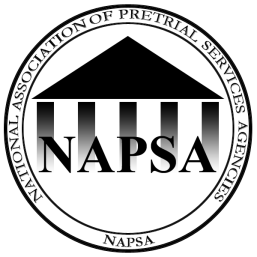 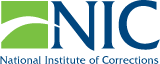 [Speaker Notes: Bail is a “critical stage” in case processing given the liberty interest at stake. Most recently, the Supreme Court in Rothgery v. Gillespie County extended the right to counsel to apply at the initial appearance before a judge. 
 
Currently, 42 states make legal counsel available at initial appearance.]
18
We have, for purposes of the right to counsel, pegged commencement to “‘the initiation of adversary judicial criminal proceedings—whether by way of formal charge, preliminary hearing, indictment, information, or arraignment,’” (United States v. Gouveia, 467 U. S. 180, 188 (1984), quoting Kirby v. Illinois, 406 U. S. 682, 689 (1972)). The rule is not “mere formalism,” but a recognition of the point at which “the government has committed itself to prosecute,” “the adverse positions of government and defendant have solidified,” and the accused “finds himself faced with the prosecutorial forces of organized society, and immersed in the intricacies of substantive and procedural criminal law.” (Kirby at 689). 

We merely reaffirm what we have held before and what an overwhelming majority of American jurisdictions understand in practice: a criminal defendant’s initial appearance before a judicial officer, where he learns the charge against him and his liberty is subject to restriction, marks the start of adversary judicial proceedings that trigger attachment of the Sixth Amendment right to counsel.

Rothgery v Gillespie County, 554 U.S. 191 (2008)
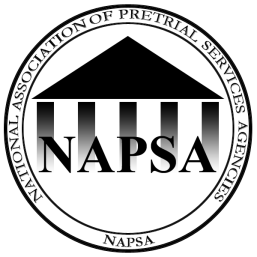 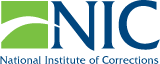 19
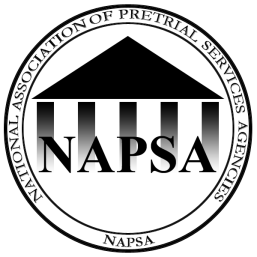 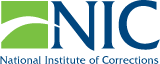 20
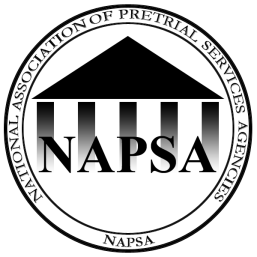 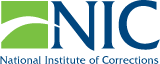 [Speaker Notes: The Eight Characteristics of Highly Effective Teams
 Adapted from concepts in TeamWork:  What Must Go Right/What Can Go Wrong, by Carl E. Larson and Frank M. LaFasto.  1989.  Sage Publications.  
 
A Clear and Elevating Goal 
 
High performance teams have both a clear understanding of the goal to be achieved and a belief that the goal embodies a worthwhile or important result; teams with a “clear and elevating goal” understand that whether the team succeeds clearly makes a difference.
 
Has your team defined a clear and elevating goal for an evidence-based pretrial justice system? Is such a goal already emerging? If not, what should be done?
 
Results-Driven Structure
 
The importance of structure is not in its presence or absence.  More important is whether a structure is in place that is appropriate for the achievement of the performance objectives.  To be successful, a team’s structure should be designed around the results to be achieved. 
 
Policy teams are established to lead, guide, direct, and manage.  Their sphere of influence is far-reaching and the nature of the problems they are established to address are typically intricate and complex.  Their membership is composed of officials who have the authority and responsibility to assure the achievement of the “clear and elevating goal.”
 
There are three kinds of teams:
Problem resolution teams – are established to resolve problems on an ongoing basis.  Their most necessary feature is trust; members must believe in the integrity of their colleagues and feel secure in an atmosphere of collegiality and respect.
Creative teams – are established to innovate.  Their necessary feature is autonomy from systems and procedures.  In other words, they must have the latitude to explore new possibilities and alternatives, be willing and able to abandon normative thinking, and serve as the incubator for new ideas.
Tactical teams – are established to execute a well defined plan.  Their most essential feature is clarity in task and an unambiguous role in the carrying out of the plan.
 
There are four necessary features to team structure:
Clear roles and accountabilities – each member’s relationship to the team is defined in terms of the role to be assumed and the results the role is to produce;  
An effective communication system – opportunities for team members to discuss team issues in a relaxed environment (social and informal interaction opportunities) are essential; methods for documenting issues raised and decisions made are important as well;
Monitoring performance and providing feedback – establishing systems of checks and balances to assure performance meets expectations is a must; and
Fact-based judgments – objective and factual data should be the basis of the team’s sound decision-making.
 
Does your team have a results-driven structure? If not, what should happen to create one?
 
Competent Team Members
 
Competency is defined as the necessary skills and abilities to achieve the desired objective (technical competencies) and the personal characteristics required to achieve excellence while working well with others (personal competencies).  
Technical competencies are minimal requirements of any team.  They include substantive knowledge, skills, and abilities related to the specific tasks to be accomplished.  
Personal competencies refer to the qualities, skills, and abilities necessary for individual team members to identify, address, and resolve issues.
 
There are three common features of competent team members:
The essential skills and abilities to conduct the work;
A strong desire to contribute; and
The capacity to collaborate effectively.
 
Do you have all of the key stakeholder groups represented on your team?  If not, who is missing? Are there specific talents or skills that specific individuals possess that will help the team move forward? How can these be tapped? 
 
Unified Commitment
 
A unified commitment is best characterized by “team spirit,” or a sense of loyalty and dedication to the team.  It may be exhibited by an unrestrained sense of excitement and enthusiasm for the team and its work; a willingness to do anything that has to be done to help the team succeed; and an intense identification with the people who are the team.
 
There are two significant features of this characteristic:
Commitment to the effort – teams do not excel without significant investment of individual time and energy; and
Unity – group spirit and teamwork are indispensable to superior performance.  
 
What is being done/can be done to nurture “team spirit” and commitment?  
 
Collaborative Climate
 
A collaborative climate is most commonly described in the adage, “The whole is greater than the sum of its parts.”  Teams operating in a truly collaborative climate work well together and trust is a mainstay virtue.  
 
Trust is produced in a climate that includes three elements:  
Honesty (i.e., integrity and truthfulness, absent exaggeration);
Consistency (i.e., predictable behavior and responses); and 
Respect (i.e., treating people with dignity and fairness).
 
To what degree is there a collaborative climate within the team? What can be done to enhance it?
 
Standards of Excellence
 
Standards define those relevant and very intricate expectations that eventually determine the level of performance a team deems acceptable.  Standards determine the type of technical competency required, the amount of initiative and effort required, how people are expected to behave with one another, how firm the deadlines are, and how the results will be achieved.  Ultimately standards dictate the rewards for success and the consequences for failure.
 
Pressure to perform can come from a variety of sources:
Individual standards;
Team pressure;
The consequences of success or failure (reaching the clear and elevated goal);
External pressure; and
The team leader.
 
Three variables are integral to establishing and sustaining standards of excellence.  The extent to which:
Standards are clearly and concretely articulated;
Team members require one another to perform according to the established standards of excellence; and
A team exerts pressure on itself to improve.  
 
Does your team have clear standards of excellence? If not, how can they be established?
 
 
External Support and Recognition
 
External support and recognition is measured by the extent to which those individuals and agencies outside the team, who are capable of contributing to the team’s success, acknowledge and support the work of the team.  (Interestingly, the external support and recognition factor seems to be more an effect of team success than a cause of it.  It is noted more for its absence in poorly functioning teams than its presence in highly effective teams.)
 
Does your team/do the pretrial pilot teams have (or need) external support and recognition?
 
Principled Leadership
 
Leadership can add tremendous value to any collaborative endeavor, even to the point of sparking the outcome with an intangible kind of magic.  Effective leaders draw together – often in a seemingly effortless yet inspiring way – vision, a belief in the opportunity for change, and the ability to meaningfully involve others.
 
Effective leaders:
Establish a vision of the future;
Enlist others to embrace the vision;
Create change; and
Unleash the energy and talent of contributing members.
 
Does your team have principled leadership? If so, is it being fully utilized? If not, how can it be engendered?
 
Adapted from concepts in TeamWork:  What Must Go Right/What Can Go Wrong, by Carl E. Larson and Frank M. LaFasto.  1989.  Sage Publications.]
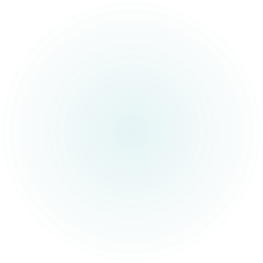 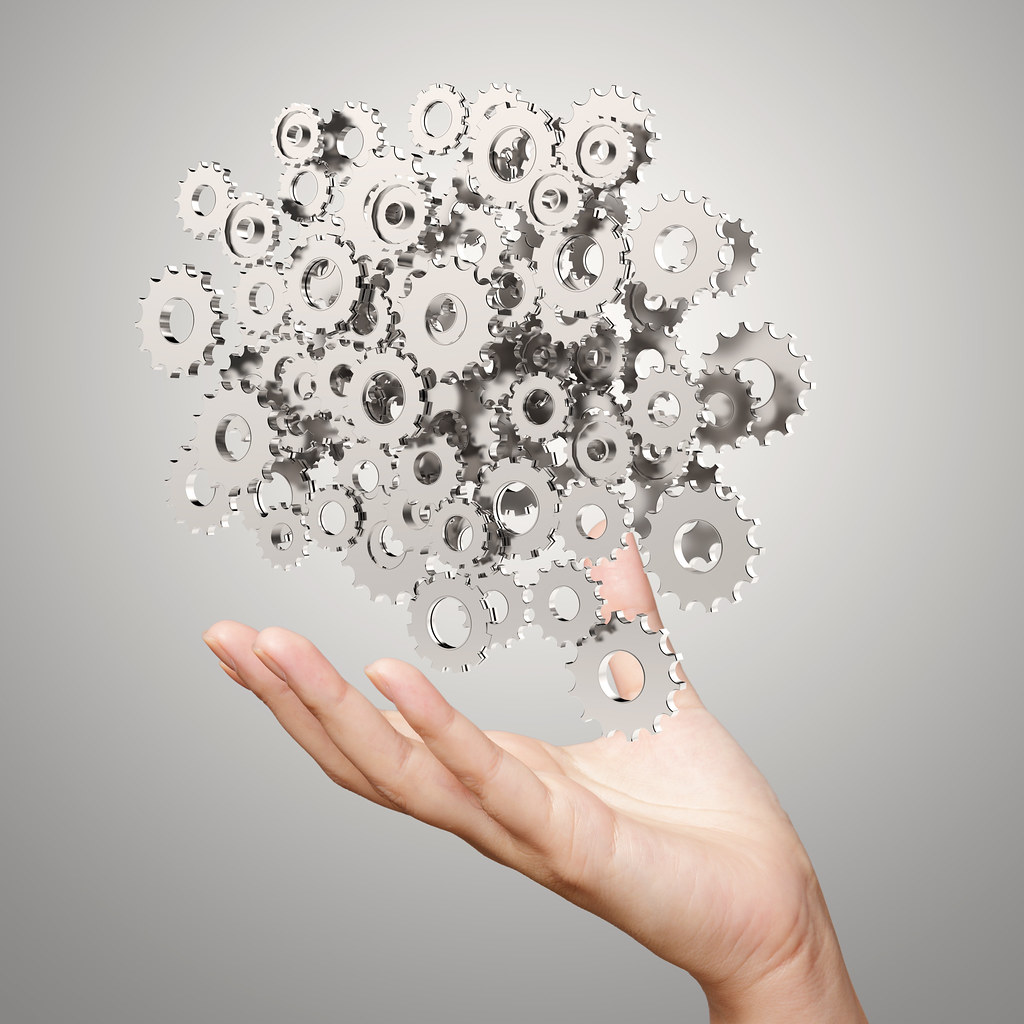 21
Essential Elements of an Effective Pretrial Services Agency
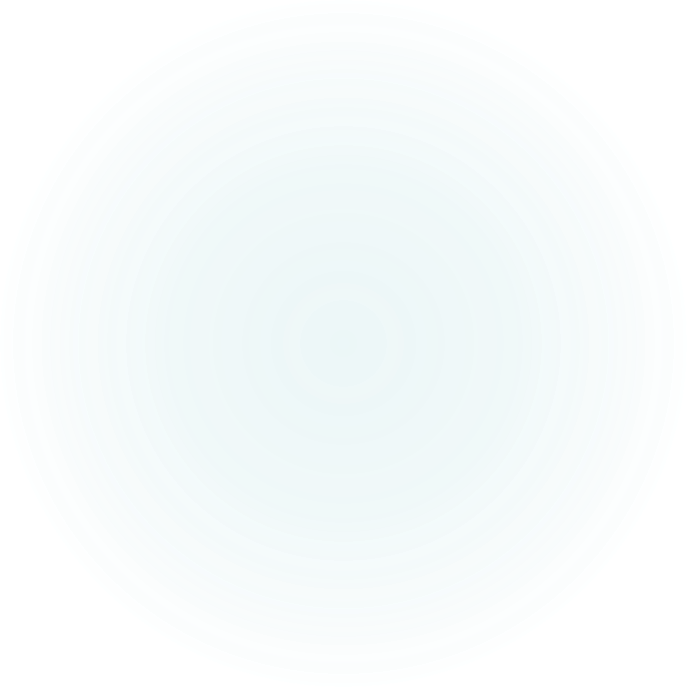 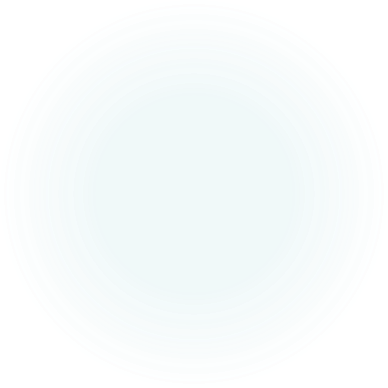 The basic for high functioning pretrial agencies
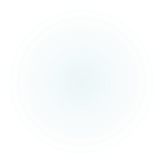 22
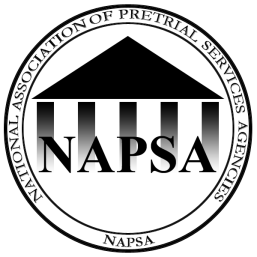 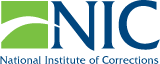 23
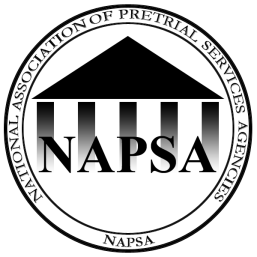 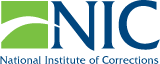 24
Several jurisdictions have legislation authorizing or encouraging pretrial services agencies:

Kentucky
Federal courts
Washington, D.C.
Virginia
Illinois
Colorado
Hawaii
Nevada
New Jersey
Vermont
West Virginia
Alaska
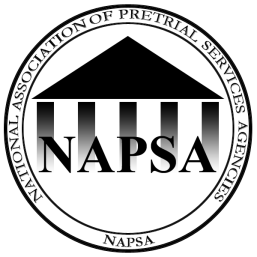 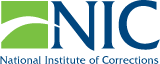 25
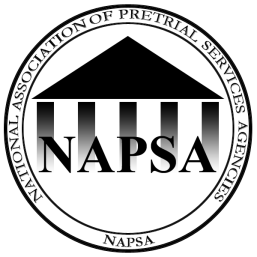 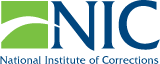 26
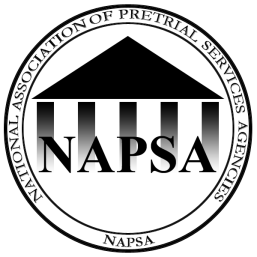 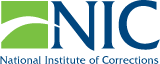 27
PSA’s mission is to assess, supervise, and provide services for defendants, and collaborate with the justice community, to assist the courts in making pretrial release decisions. We promote community safety and return to court while honoring the constitutional presumption of innocence.
Pretrial Services Agency for the District of Columbia
 (2008)
Promote pretrial justice and enhance community safety
	(current)
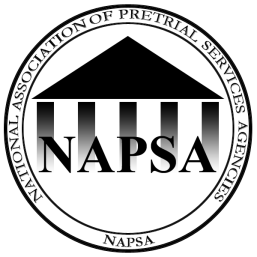 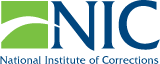 28
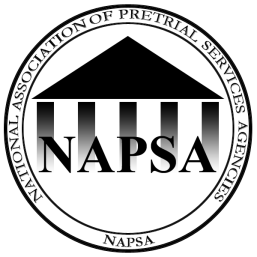 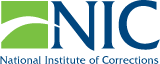 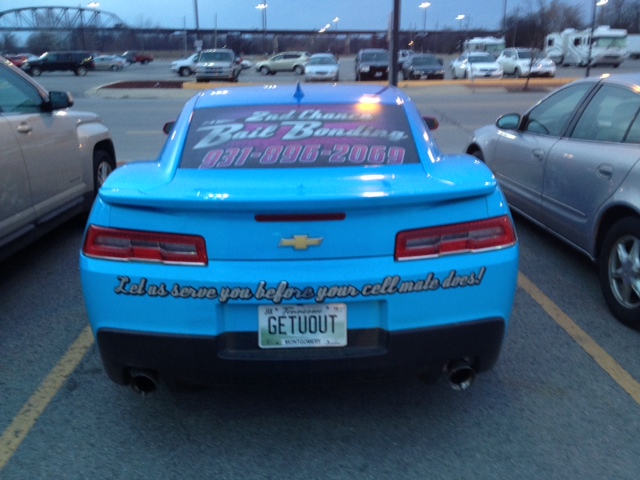 29
30
screening
[ˈskrēniNG]
NOUN
screenings (plural noun)
the evaluation or investigation of something as part of a methodical survey, to assess suitability for a particular role or purpose.
Universal Screening
Ensuring Bail Eligibility
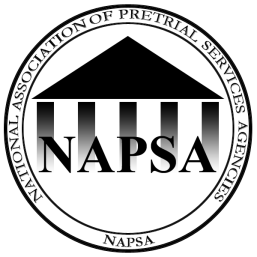 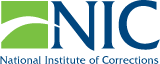 31
Pretrial services agencies should screen all defendants eligible by statute for bail to make informed, individualized recommendations to the court.
The Rule:
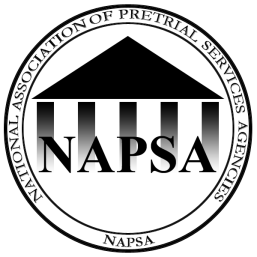 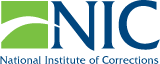 32
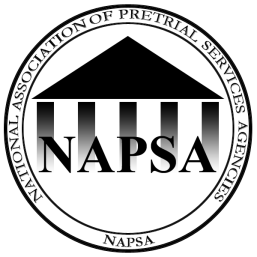 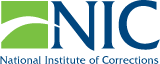 33
Screening should occur before the defendant’s initial court appearance so that the judicial officer can factor screening results into his or her release decision.

Screening results also can help determine the defendant’s eligibility for pretrial diversion options or the need for referrals to behavioral health or social services programming to augment pretrial supervision. 

Recommendations should not depend on a defendant’s participation in a screen
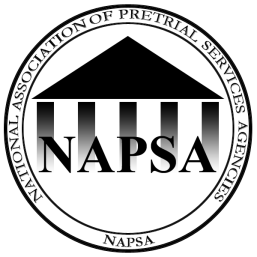 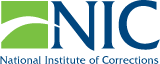 34
as·sess
[əˈses]
VERB
evaluate or estimate the nature, ability, or quality of.
evaluate · judge · gauge · rate · estimate · appraise ·
form an opinion of · check out · form an impression of · make up one's mind about · get the measure of · determine · [more]
Re-Thinking Risk
Lessons from Risk Assessment science
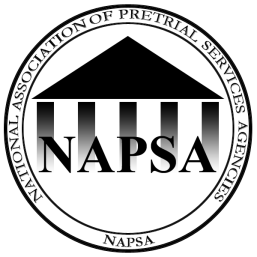 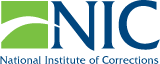 35
Session Goals
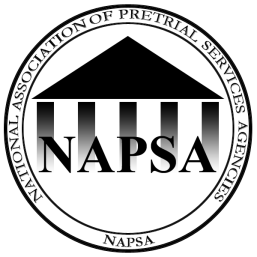 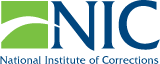 36
Admission to bail always involves a risk that the accused will take flight. That is a calculated risk which the law takes as the price of our system of justice.

Stack v. Boyle 342 U.S. 1 (1951) at p. 8.
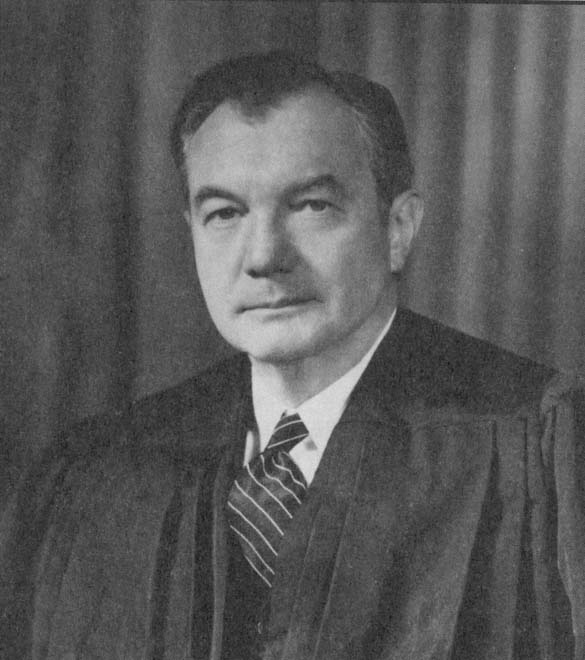 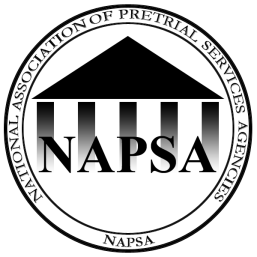 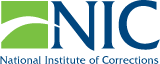 [Speaker Notes: Risk is inherent in bail decision-making. As defined by law, “bail” grants a reasonable assurance of an individual’s return to court and public safety. The goal is not to eliminate any chance of failure, but to recognize it as “the price for our system of justice” and to manage it in a way that promotes pretrial release and successful outcomes. But the presence of risk needn’t make bail decision-making a gamble. We can study risk, define it more accurately, gauge how likely it is to occur in our defendant populations, and, ultimately, learn how best to manage it. 
 
The need to understand pretrial risk helped spur one of the past decade’s most important areas of criminal justice research. This work sought to identify the factors that predict the likelihood of a missed court date and new criminal activity pretrial. This new body of knowledge led to an array of pretrial risk assessment instruments validated by research on local or multi-jurisdictional defendant populations. Today, over a dozen validated PRAIs exist, some available in the public domain to interested practitioners, and others proprietary to a particular jurisdiction. Many of these instruments are “fourth generation” assessments that predict the likelihood of risk and integrate case planning and risk management into the assessment. 
 
Based on this body of knowledge, practitioners know more about risk at the pretrial stage now than at any point during the bail reform era that began in the 1960s. However, this new knowledge has not been applied to the most basic questions about pretrial risk and therefore, not been an effective tool in policy and legal discussions regarding bail. This publication looks at RAI research and the data from jurisdictions implementing validated risk instruments to answer the following questions:

Ultimately, how we understand and address risk determines our commitment to the principle of bail as a means to maximize release while promoting appearance and safety. An understanding of risk borne out by research and outcome data from courts nationwide can greatly inform and improve a court’s bail decision-making. We hope this paper helps to inform the discussion and to show the true nature or risk in defendant populations.]
37
What is “pretrial risk”?
How likely are defendants to fail?
How good are we at assessing risk?
What factors are most predictive of pretrial risk?
What’s the best method to assess pretrial risk?
Quiz:
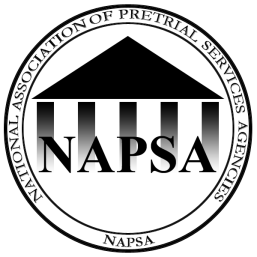 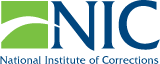 38
Defining Risk
A defendant’s likelihood of:
Missing a scheduled court date
Arrest on a separate criminal offense
“global” rearrests
rearrests on specific charge types
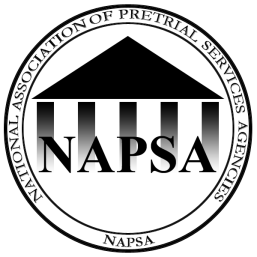 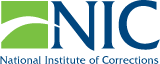 39
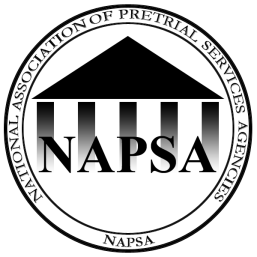 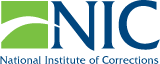 [Speaker Notes: Data show that pretrial misconduct isn’t as common as most believe.]
40
Assessing Risk
Fourth Generation: Explicit integration of risk/needs management into assessment. The goal extends beyond risk assessment to enhancing supervision and treatment. (Examples: Ohio Risk Assessment System (ORAS), Wisconsin Risk and Needs Tool (WRN), Public Safety Assessment (PSA)).
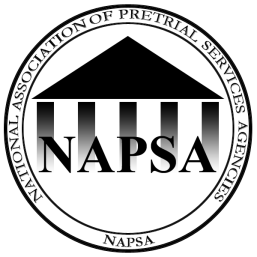 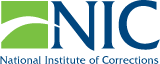 41
Assessing Risk
The consensus from the behavioral science, economic, and criminal justice fields is that actuarial risk assessment is the superior  method.
Adjusted actuarial assessments—where practitioners have limited and well defined rules to override RAI results—is the preferred actuarial risk assessment technique.
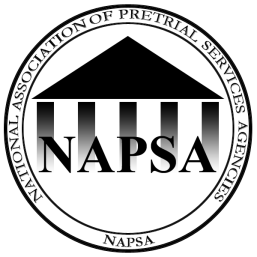 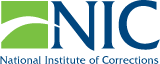 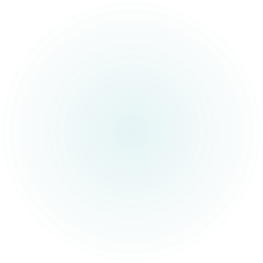 42
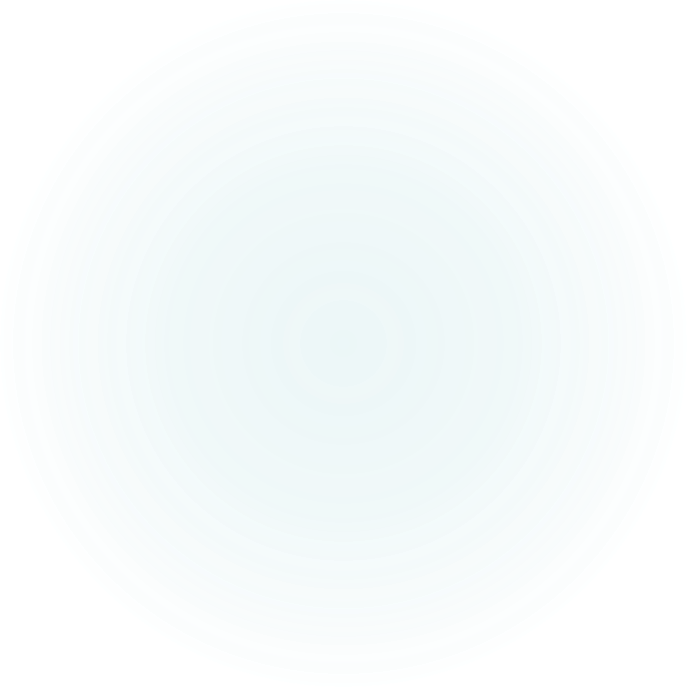 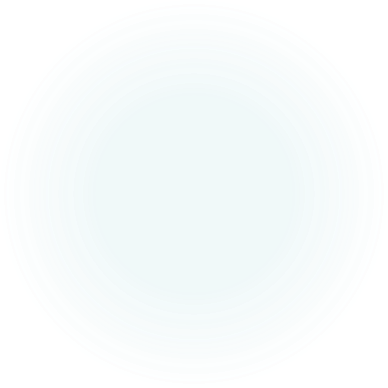 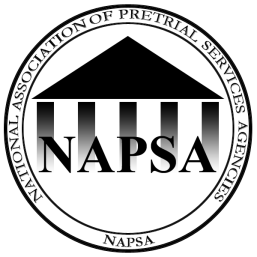 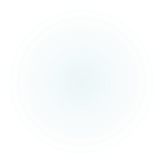 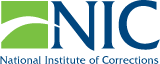 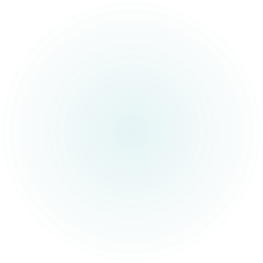 43
What’s Out There?
Court PSA
Virginia (VPRAI Revised) 
Federal Court (FRAI)
Ohio (ORAS/PAT)
Colorado (CPAT)
Florida RAI
Alaska
Nevada (NPR)
Locally-validated assessments
Washington, DC
Allegheny County, PA
El Paso, TX
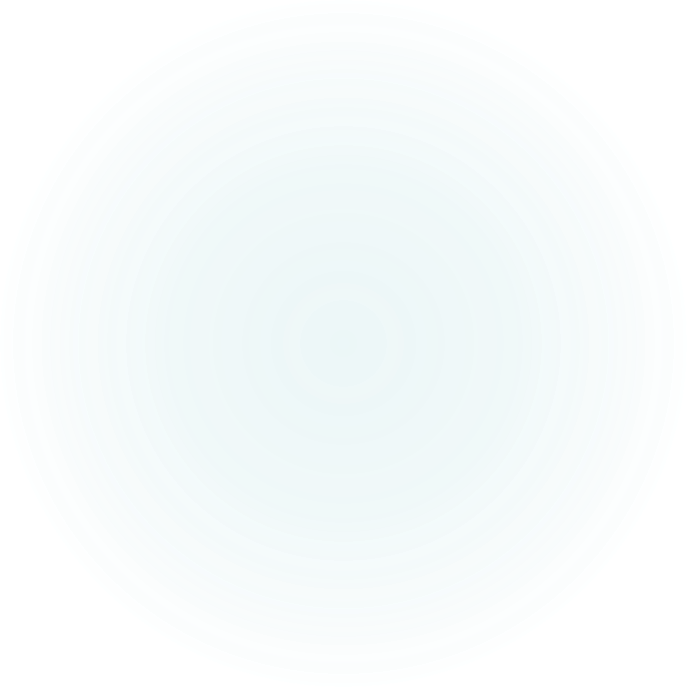 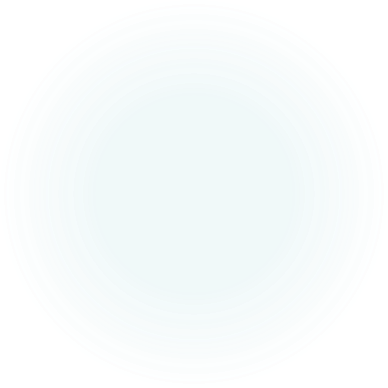 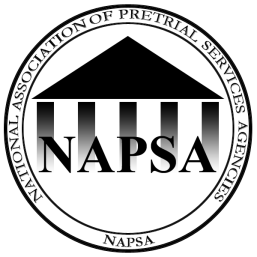 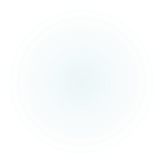 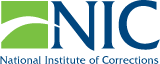 Where do PRAIs Come From?
44
Bivariate analyses: Identify relationship of independent variables to the dependent variables.

Logistic regression: Measure the strength of relationship between independent and dependent variables. Weighting of variables on a risk scale. 

ROC AUC (Receiver Operating Characteristic/Area under the Curve): Determination of the improvement of risk prediction over chance.

Test on validation set.
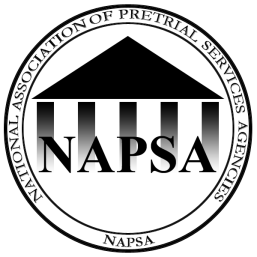 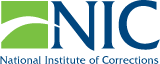 45
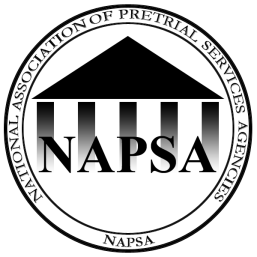 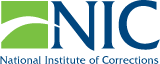 46
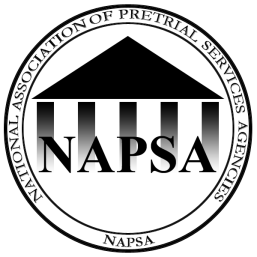 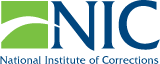 [Speaker Notes: Criminal History factors tend to predict outcomes better than other factors]
47
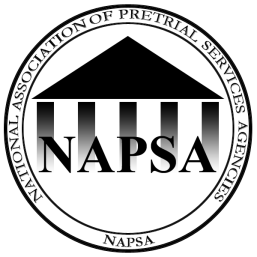 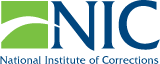 [Speaker Notes: SCPS data 2002. Also cite University of Utah validation study of Salt Lake showing 85% of rearrests were drug and property charges and only 25% were violent.]
RAIs: The Results
48
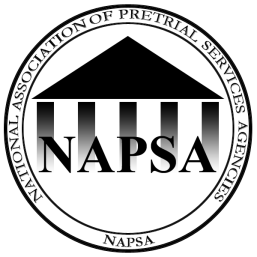 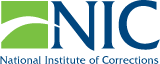 RAIs: The Results
49
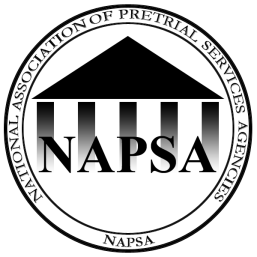 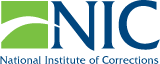 RAIs: The Results
50
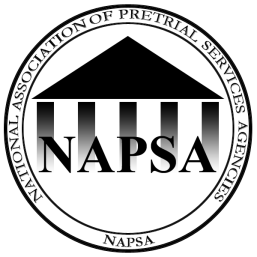 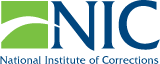 RAIs: The Results
51
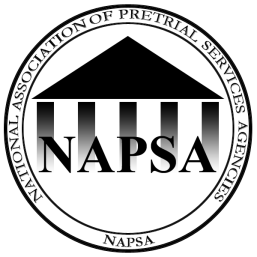 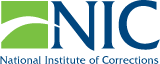 52
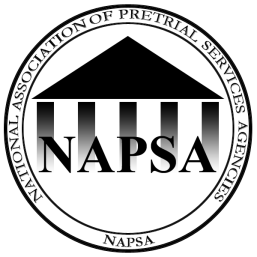 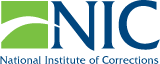 [Speaker Notes: Kentucky 2016]
53
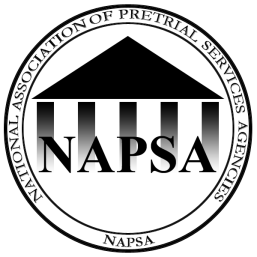 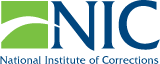 [Speaker Notes: Allegheny County]
54
54
The Violence Flag
9/29/2019
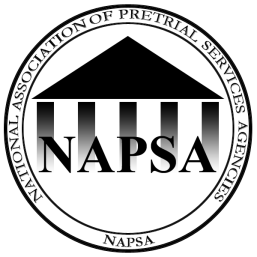 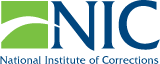 Cautions
55
RAIs show the “group” to which you belong, not your individual risk level
The definition of “risk” is relative and not consistent in the  research
Separate assessments are the better practice, although some risk factors are predictive of both court appearance and arrest-free behavior
RAIs should not be the final say on release/detention
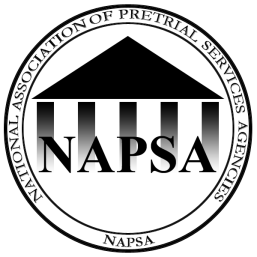 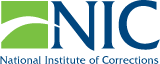 Issues
56
RAIs and Pretrial Interviews
Locally validated vs. publicly available RAIs
Supervision to match risk factors and levels
When needs play a role
Inter-rater Reliability and Quality Assurance
Staff Overrides
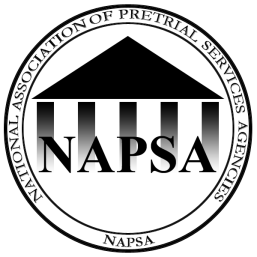 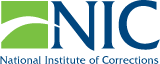 57
Questions?
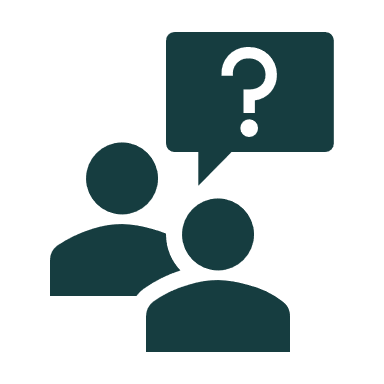 DMF Matrix and “Risk Tolerance”
58
[Speaker Notes: Risk Tolerance:  Amount of risk that communities are willing to take when considering the current offense • Nature and circumstances of the offense is a legitimate consideration • Expectation that the release and detention decision would be more restrictive for certain types of offenses even when the risk level is the same

Risk Tolerance:  Seriousness of the current offense is a legitimate factor to consider, and risk tolerance would dictate more restrictive recommendations for certain types of charges 

Differential Supervision: Defendants supervised under a differential supervision strategy based on risk as identified by the VPRAI are less likely to fail to appear and experience a new arrest

Praxis Foundation : No Financial Bonds  Pretrial Services agencies policy decision that bail status recommendation will be either release or detain]
59
sequential
[səˈkwen(t)SHəl]

ADJECTIVE
screenings (plural noun)
forming or following in a logical order or sequence.
Sequential Bail Review
Continuing the Risk Principle
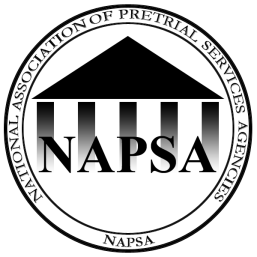 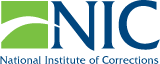 60
Judicial officers have authority to make determinations regarding bail in all stages of a criminal case, up to and including the trial stage 

Federal Bail Reform Act
18 USC § 3141 (a)
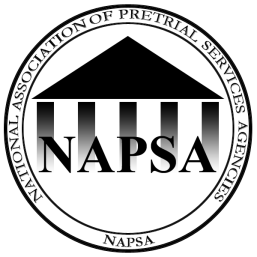 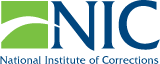 61
Notify the Court of continued after the initial pretrial court appearance and offer the Court judicial officer reviewing the bail non-financial options appropriate to the defendant’s assessed risk level. 

For detained defendants, notify the court of any new favorable information that would aid in facilitating a defendant's release or information that would affect the defendant's status while on release. 

Encourage defense counsel and prosecutors to notify the agency of changes in circumstances that would affect the defendant's bail status. 

Review the status of released defendants, including a check for new criminal arrests and compliance with conditions of release.
62
Session Goals
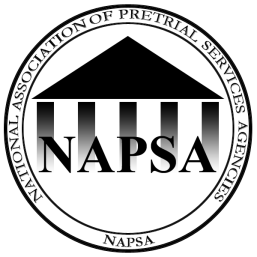 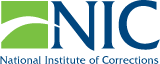 63
Most defendants will make scheduled court dates and remain arrest-free pending adjudication. The goal of supervision, mitigation, and support strategies is to promote that success among the greatest number of defendants.

Promote Success rather than Manage Risk
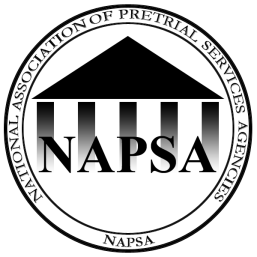 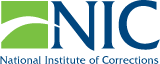 64
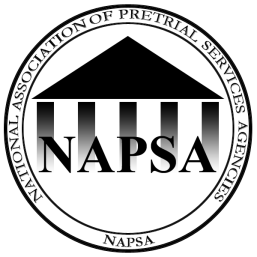 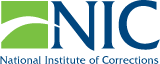 65
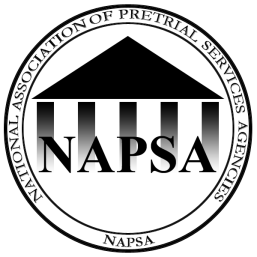 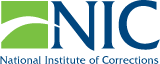 66
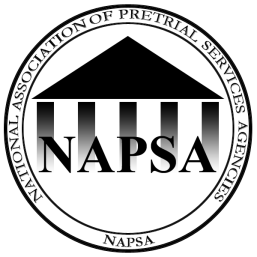 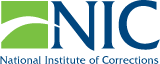 [Speaker Notes: Research show that effective pretrial supervision includes the last three: Notification to defendants of upcoming court dates
Early and meaningful responses to defendant conduct and Notification to the Court of defendant conduct and the possible need for supervision adjustment]
67
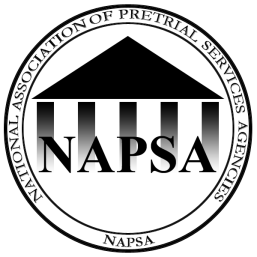 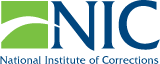 68
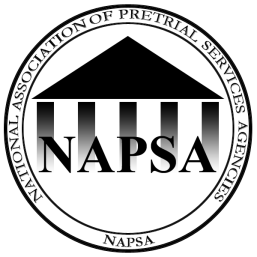 69
In Kentucky, we are striving to limit costly and unproven options for release. We provide court date notifications and monitor for new criminal activity and court appearance for every defendant released. In the past 12 months, only 3% of the 135,324 people released before trial were placed on supervision. We choose to recommend release with minimal supervision for a lot of people and we get good results.

For high-risk defendants—only about 12% of all arrested people—standard supervision in Kentucky entails one contact (either by phone or in person) with the defendant per month, court notification and compliance verification. Even with supervision this minimal, high-risk defendants only get arrested 14% of the time while on pretrial release and 79% show up for court when scheduled.
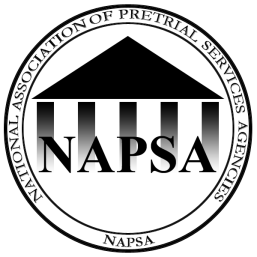 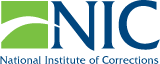 70
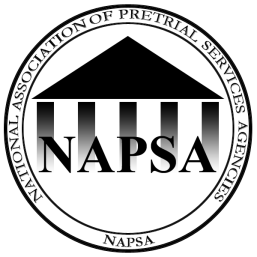 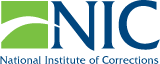 71
What We Know
The body of knowledge about evidence-based and best Pretrial Supervision practices is still developing.

Levels of supervision appear to influence outcomes, but the effect of individual conditions is an open question.

Risk assessment and outcome and performance measurement data suggest that low to moderate supervision levels are appropriate for most defendants.
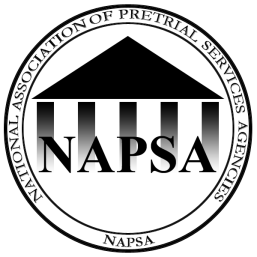 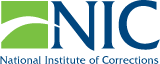 72
Supervision levels tied to assessed risk levels greatly improve pretrial outcomes. Conversely, improper supervision produces poor outcomes and wastes resources.  (The “risk principle”).
Drawing on data from two states, the Laura and John Arnold Foundation examined the likelihood of new criminal arrest and failure to appear for defendants released pretrial with supervision and those released without supervision. The study found that moderate- and high-risk defendants who received pretrial supervision were more likely to appear in court, and all defendants who were supervised pretrial for 180 days or more were less likely to be arrested for new criminal activity.
Van Nostrand, M. and Lowencamp, C. 2013. Exploring the Impact of Supervision and Pretrial Outcomes. New York: LJAF
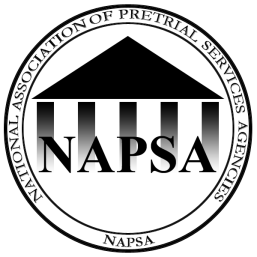 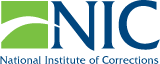 73
73
Supervision levels tied to assessed risk levels greatly improve pretrial outcomes. Conversely, improper supervision produces poor outcomes and wastes resources.  (The “risk principle”).
Moderate and higher risk defendants who were required to participate in ATD (e.g., drug testing, treatment, electronic monitoring) were more likely to succeed pending trial.

Lower risk defendants who were required to participate in ATD pending trial were more likely to fail pending trial
VanNostrand, M., & Keebler, G. (2009). Pretrial Risk Assessment in the Federal Court. Federal Probation, 72 (2)
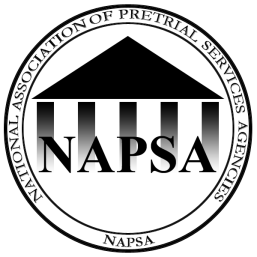 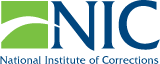 74
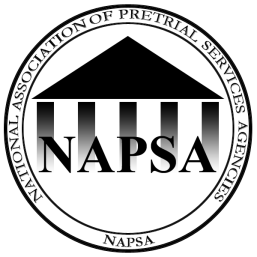 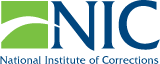 75
Conditions- The research
Court Notification (Appearance):
Solid evidence-based practice. Should be used as a uniform intervention. Could be the baseline for low/moderate level supervision.
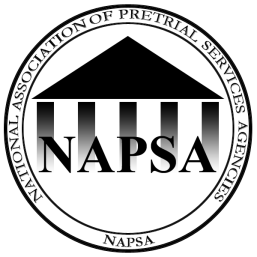 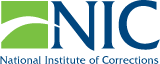 [Speaker Notes: Mention that agencies usually don’t have enough information at initial appearance to recommend substance abuse or mental health treatment.]
76
Conditions- The research
Drug testing (Appearance, Public Safety):
Results are mixed and dated. Drug use often is a behavior, not a risk factor. Used when specific drug has a link to pretrial failure. Should not be a blanket condition. Don’t drug test alone if there is an IOP or greater treatment need.  Keeping up with drug use trends is a must.
Electronic Surveillance (Safety):
No evidence of safety benefit, though limited study suggests an appearance outcome benefit. Best used to monitor stay away and curfew conditions. Can encourage nonfinancial release but also increased technical violations. Possible legal issues with targeted populations and costs imposed on defendants.
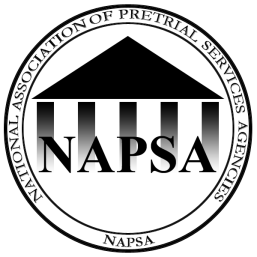 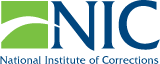 [Speaker Notes: Does GPS Supervision of Intimate Partner Violence Defendants Reduce Pretrial Misconduct? Evidence from a Quasi-Experimental Study. Eric Grommon  Jason Rydberg, Jeremy G. Carter,: Pretrial GPS supervision is no more or less effective than traditional, non-technology based pretrial supervision in reducing the risk of failure to appear to court or the risk of rearrest. GPS supervision does reduce the risk of failing to appear to meetings with pretrial services staff.  (2017)]
77
Conditions- The research
Regular Reporting (Appearance):
No significant research to date. Best used to verify court dates and as a complement to other conditions.
Treatment (Appearance and Safety):
Let’s Talk.
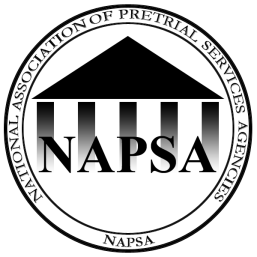 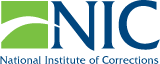 78
Issues
Infractions versus Violations
Addressing failures to appear and arrests
Reporting compliance to Court
Sequential bail review
Need versus Risk
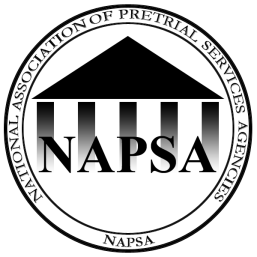 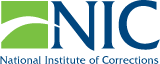 79
Questions?
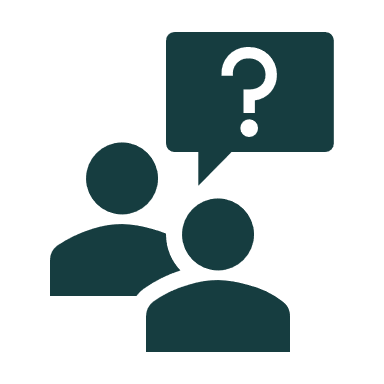 80
meas·ure
[ˈmeZHər]
VERB
ascertain the size, amount, or degree of (something) by using an instrument or device marked in standard units or by comparing it with an object of known size.
 calculate · compute · estimate · count · meter
Measuring for Results
Using Outcome and Performance Measures to Achieve Mission and Goals
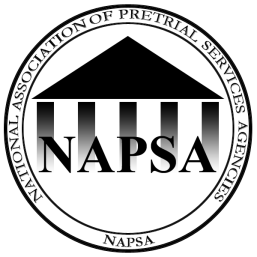 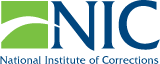 81
Session Goals
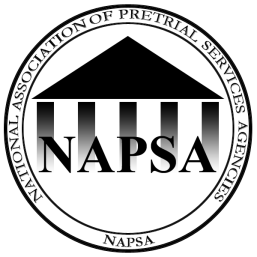 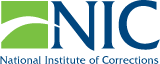 82
Data are good…
…Results are better
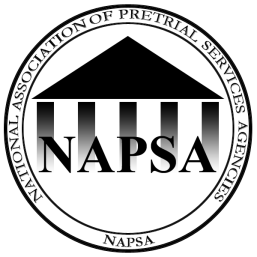 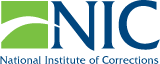 83
“When you have mastered numbers, you will in fact no longer be reading numbers, any more than you read words when reading books. You will be reading meanings.”
“Statistics are used like a drunk uses a lamp post: for support, not illumination”
Harold S. Geneen
Vince Scully
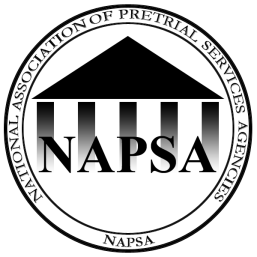 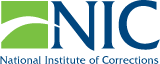 84
The Issue
Many pretrial agencies don’t know how to define “success” or measure progress towards strategic outcomes. A focus on “busy data” prevents leaders from measuring what really matters to their programs, systems, defendants and communities. 

BOTTOM LINE: Pretrial Leaders must move from “data driven” to “results oriented.”
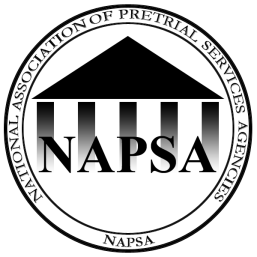 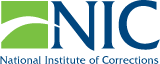 85
Goals
Achieve better results in public safety, court appearance and defendant accountability

Create a results-oriented culture that values mission-related strategic functions

Allow pretrial agencies to show through solid performance oriented information their value in a high-functioning criminal justice system

Allow better decisions on agency resources, quality and effectiveness
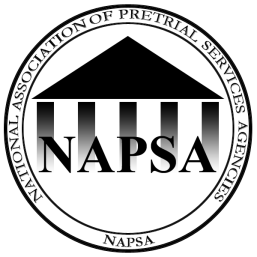 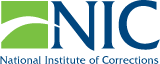 86
Measurement Promotes Results
Shifts the organization’s focus from activities to results, from how a program operates to the good it accomplishes

Frees leaders to lead

Focuses and motivates management and staff on common goals and purposes

Identifies what works and what’s promising

Positions organization within the system and community as successful, increasing support and resources
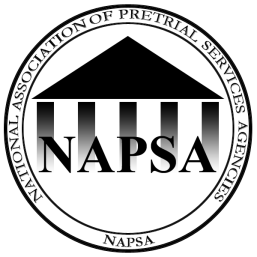 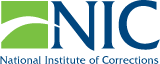 87
Measures are numeric (rates, totals) or qualitative (perception, feedback) indicators of how well an organization performs its mission-related and strategic functions.
	Outcome measures focus on mission 
	Performance measures gauge operational goals that support the mission.
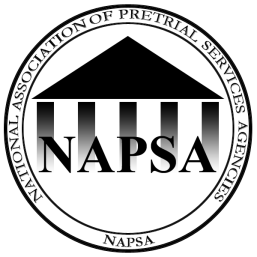 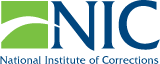 88
Inputs: 	Resources used to produce goods or services, including human, financial, facility, or material resources. Example: number of defendants supervised, number of defendants needing treatment or community service placements.

Outputs: 	Indicators that count an organization’s services and goods. Example: the number of assessments, program placements,  sanctions imposed.
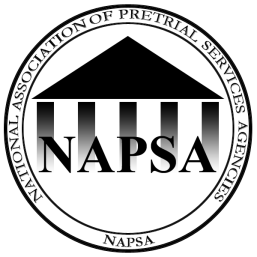 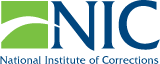 89
Efficiencies: Indicators of an organization’s achieving a stated target.  Example: percent of defendants sanctioned for noncompliance.

Outcomes: 	Indicators of the actual impact of an organization's actions. An outcome measure is a means for quantified comparison between the actual result and the intended result.  Example: Appearance, safety, success and recidivism.
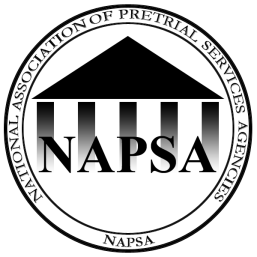 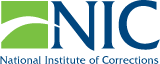 90
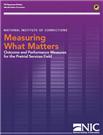 www.nicic.gov/library/025172
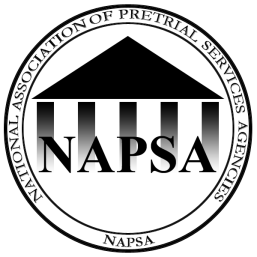 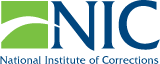 91
Appearance rate: the percentage of supervised defendants who make all scheduled court appearances. 

Recommended Data: Cases with a verified pretrial release and/or placement to the pretrial program and the subset of this population that have no bench warrants/capiases issued for missed scheduled court appearances. 

The appearance rate also may be tracked by various defendant populations, although the primary group targeted should be defendants released to the agency’s supervision.
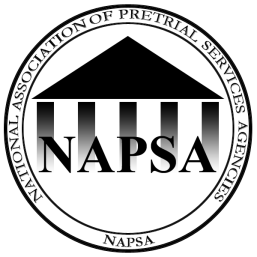 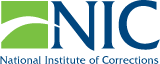 [Speaker Notes: This is the central outcome measure for pretrial services programs. Nearly all programs have maximizing appearance rates as part of their mission.  Enabling legislation or local rules for pretrial programs usually cite court appearance as a chief objective.  National pretrial release standards identify minimizing failures to appear as a central function for pretrial programs.]
92
Safety rate: the percentage of supervised defendants who are not charged with a new offense during case adjudication. A new offense is one:
whose offense date occurs during the defendant’s period of pretrial release;
that includes a prosecutorial decision to charge; and
that carries the potential of incarceration or community supervision upon conviction. 
 This excludes arrest warrants executed during the pretrial period for offenses committed before the defendant’s case filing.

Recommended Data: the number of defendants with a verified pretrial release or placement to the pretrial program and the subset of this population with no rearrests on a new offense. Programs also may track separate safety rates by charges type (for example, misdemeanors, felonies or local ordinance offenses) or severity (violent crimes, domestic violence offenses or property crimes) or by defendant populations.
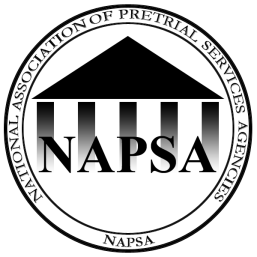 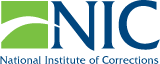 93
Concurrence rate: the ratio of defendants whose supervision level or detention status corresponds to their assessed risk of pretrial misconduct. This measure excludes defendants detained on statutory holds, probation or parole warrants or holds and detainers from other jurisdictions.

Recommended Data:  the number of release and detention recommendations and subsequent release and detention outcomes.
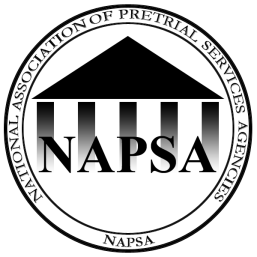 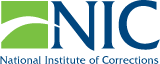 [Speaker Notes: Conditions of supervision recommended and imposed do not have to match exactly; however, the overall supervision level should be comparable. For example, a recommendation for release on personal recognizance with no conditions would not match a release with a weekly reporting requirement.]
94
Success rate: the percentage of released defendants who are 1) not revoked for technical violations, 2) appear for all scheduled court appearances, and 3) remain arrest-free. The measure excludes defendants that are detained following a guilty verdict and those revoked due to non pretrial related holds.
 
Recommended Data: the total number of defendants released to the program and the subset of this population that experience no condition violations, failures to appear or rearrests.
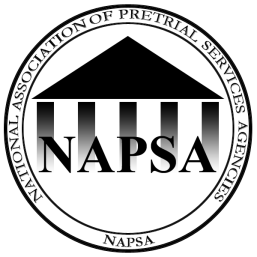 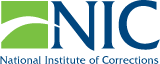 95
Creating Measures
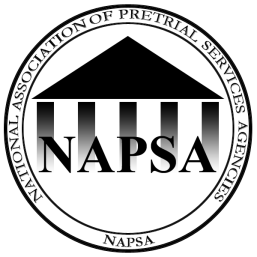 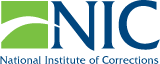 96
Lessons on Implementation
Tie measures to mission, goals and objectives. Use performance measurement to track progress and direction toward strategic objectives. 

Use results for mission-driven items. Performance data should be the foundation for new initiatives, budgets, strategic planning, and priorities. 

Create a measurement framework and advertise it at all levels. Everyone must know how measures relate to their work. Accountability is key as is knowing that what you do is worthwhile. 

Create positive measurement systems. Successful performance frameworks are not "gotcha" systems, but learning environments that help the organization identify what works/what doesn’t and continue with/improve on what works and fix/replace what doesn’t.
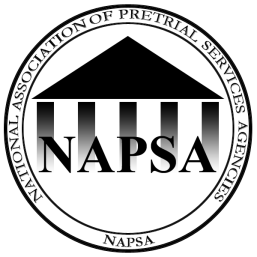 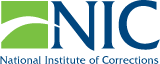 [Speaker Notes: In February 1997, NPR published the Benchmarking Study Report Best Practices in Customer-Driven Strategic Planning, which documents and details the in-depth processes and approaches of those best-in-class organizations that excel at incorporating their customers' needs and expectations into their strategic planning processes. This study provided public and private leaders and managers with world-class practices and formulas for success in developing and deploying agency strategic plans and goals. To complement this strategic planning study, NPR commissioned the first-ever intergovernmental benchmarking consortium involving not only U.S. federal agencies, but also local governments and the government of Canada in a collaborative study of performance measurement.
This report documents the Performance Measurement Study Team's findings, and will be a useful tool for public and private leaders and managers in identifying and applying best-in-class performance measurement and performance management practices. When used in conjunction with the Customer-Dri]
97
Questions?
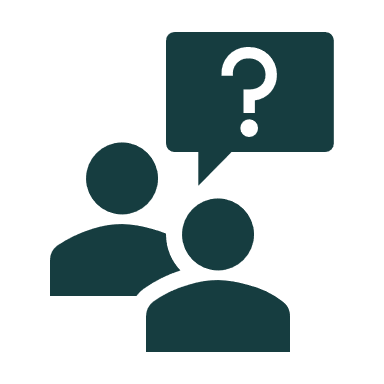 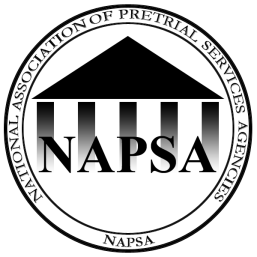 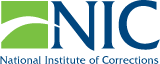